Distributing media products to audiences
L.O. – How are media products distributed to audiences?
How many ways can audiences access media products?
Distribution includes two elements: firstly, how a product or brand reaches an audience (via web, cinema, TV etc.) and secondly, its marketing and promotion
What is technological convergence?
technological convergence is the coming together of information and communication technologies in order to create new ways of producing and distributing products and services to media audiences
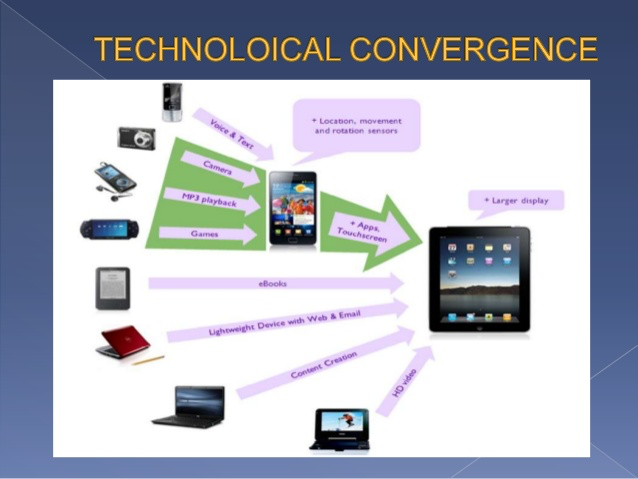 Technological convergence
traditional methods of distribution still exist

people still watch films at the cinema, listen to the radio in their car and at home, buy magazines and newspapers from shops

broadband technology and technological convergence of devices means that online distribution has become the norm in society

Henry Jenkins suggested that Web 2.0 software and technology would mean people would buy and consume media products without leaving the house
Task:
Think of all the media you consume on a daily basis – social media, TV, film, radio, video games, music etc. Write a list of the names of products.

Identify how each product was distributed to you and how you consume it:
did you buy the product? If so, where?
did you have to leave the house to access the product?
what devices did you use to consume the product?
Impact of online distribution
Sonia Livingstone (2002) suggested that the new digital age would bring the era of ‘death of the schedule’

What do you think she meant by this?

Do you agree or disagree?